UỶ BAN NHÂN DÂN QUẬN TÂN BÌNHTrường Tiểu học YÊN THẾ
DẠY TRỰC TUYẾN
LỚP MỘT
-----o0o-----
MÔN ĐẠO ĐỨC  
Bài: TRẢ LAI CỦA RƠI(T1)
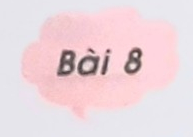 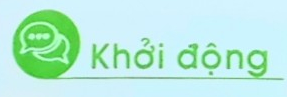 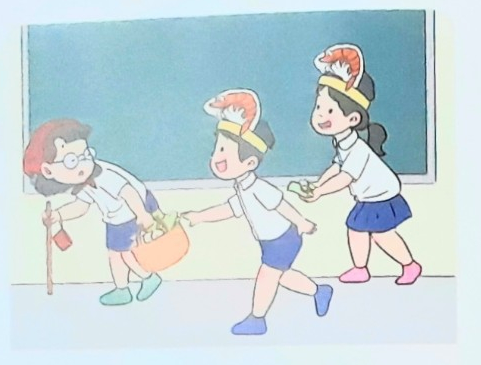 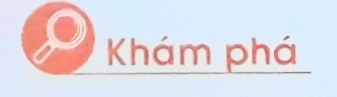 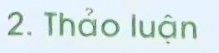 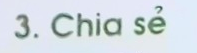 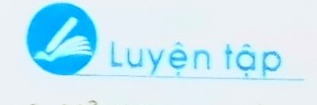 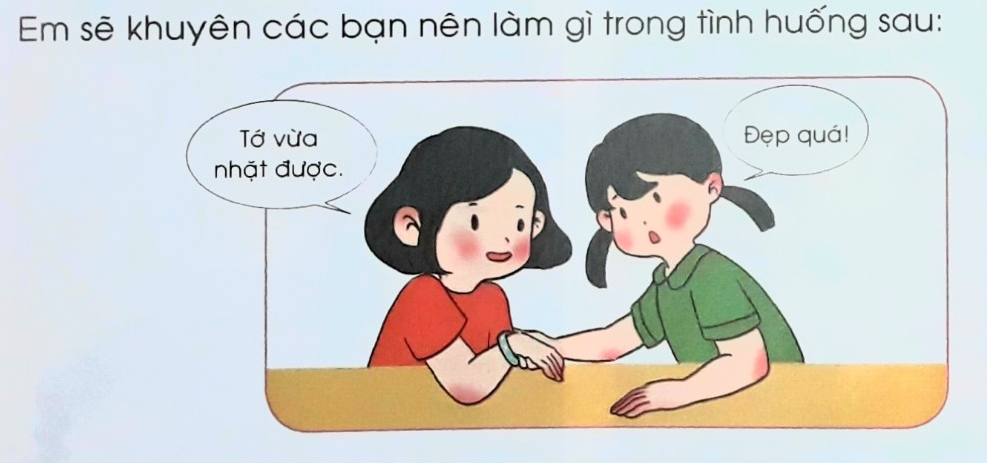 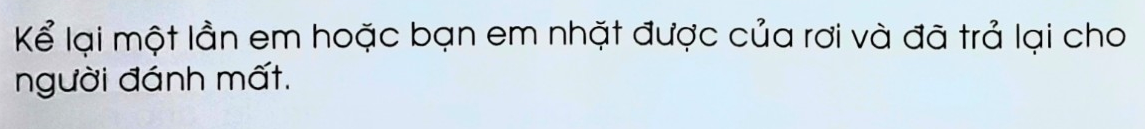 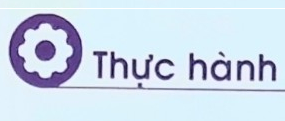 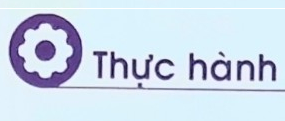